Stories living on today: customs, traditions, places, monuments
Continuity and changes
Values and competences
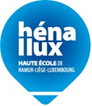 Chantal Muller - Haute Ecole de Namur-Liège-Luxembourg -
‘There have been great societies that did not use the wheel, but there have been no societies that did not tell stories’

	Ursula K. Le Guin
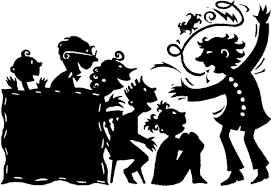 Chantal Muller - Haute Ecole de Namur-Liège-Luxembourg -
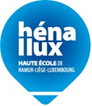 ‘Story causes us to tap into the universal situations of life, to stand in the shoes of others in all the world’s past, present and future, taking risks, suffering, sorrowing, laughing, wondering, challenging, feeling satisfied but, most of all, tuning into the archetypes of all story wisdom.’

	Barton & Booth – Stories in the classroom
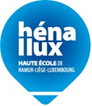 Chantal Muller - Haute Ecole de Namur-Liège-Luxembourg -
Universal - unique
‘Universel singulier’  (Hegel)

	otherness – self
	here – there
	now – then
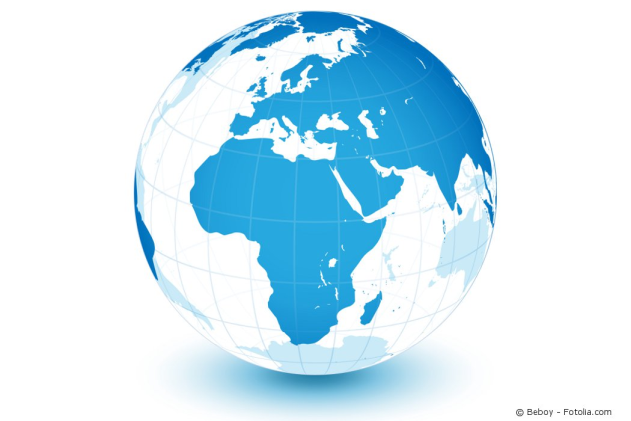 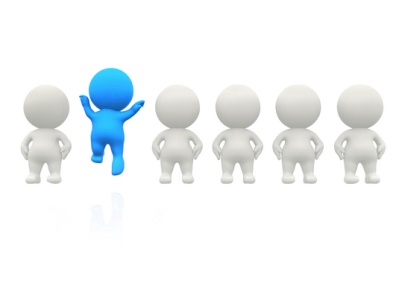 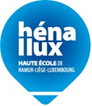 Chantal Muller - Haute Ecole de Namur-Liège-Luxembourg -
Stories
coming from the past

still alive today
linked to places / customs and traditions

told here and there
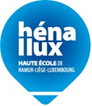 Chantal Muller - Haute Ecole de Namur-Liège-Luxembourg -
Tales and legends
Convey values
Answer questions (e.g. origins)
Depict heroes’ lives – symbols
Same characters in different times and places (with different features)
Give some information about specific cultures
Saints’ lives gave birth to different customs: St Nicholas – St Martin – St Patrick
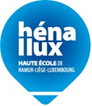 Chantal Muller - Haute Ecole de Namur-Liège-Luxembourg -
Characters – archetypes

	- little people
	- dragons
	- kings, princes, princesses
	- poor people
	- wicked people
	- good people
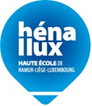 Chantal Muller - Haute Ecole de Namur-Liège-Luxembourg -
Dragon
Any story you know?

Characteristics?

In your country, in your place?
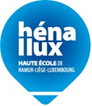 Chantal Muller - Haute Ecole de Namur-Liège-Luxembourg -
St George and the dragon
Have you heard about this legend?
What do you associate with it, with Saint George?
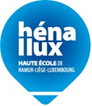 Chantal Muller - Haute Ecole de Namur-Liège-Luxembourg -
Saint George and the dragon
Paolo Uccello
Saint George and the dragon
About 1470
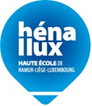 Chantal Muller - Haute Ecole de Namur-Liège-Luxembourg -
Saint George and the dragon
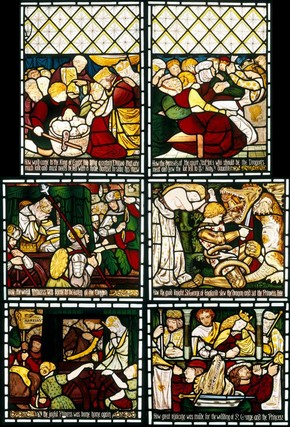 Gabriel Dante Rossetti
Saint George slaying the dragon
Stained glass window
About 1862
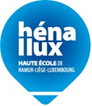 Chantal Muller - Haute Ecole de Namur-Liège-Luxembourg -
Saint George and the dragon
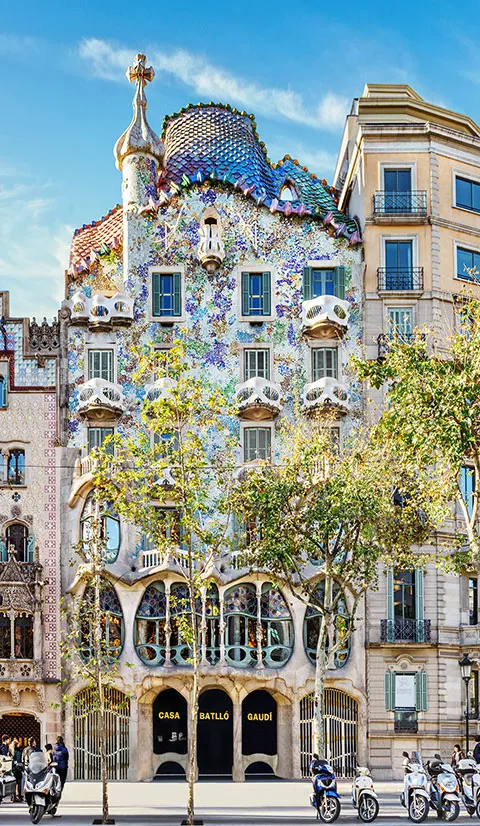 Barcelona






https://www.casabatllo.es/en/saint-georges-day/
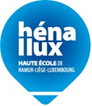 Chantal Muller - Haute Ecole de Namur-Liège-Luxembourg -
Saint George and the dragon
Barcelona
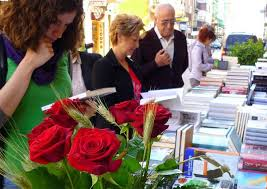 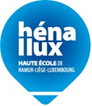 Chantal Muller - Haute Ecole de Namur-Liège-Luxembourg -
Saint George and the dragon
Mons (B) – UNESCO – Intangible cultural heritage
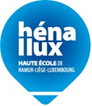 Chantal Muller - Haute Ecole de Namur-Liège-Luxembourg -
Saint George and the dragon
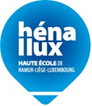 Chantal Muller - Haute Ecole de Namur-Liège-Luxembourg -
Saint George and the dragon
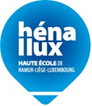 Chantal Muller - Haute Ecole de Namur-Liège-Luxembourg -
Saint George and the dragon
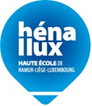 Chantal Muller - Haute Ecole de Namur-Liège-Luxembourg -
Saint George and the dragon
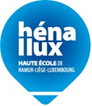 Chantal Muller - Haute Ecole de Namur-Liège-Luxembourg -
Drachenstich – Fürth im Wald (D)
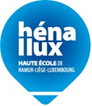 Chantal Muller - Haute Ecole de Namur-Liège-Luxembourg -
Cracow – Wawel dragon
Metal sculpture
By Bronislaw Cromy 

In front of the dragon’s den

The dragon has 7 heads and noisily breathes fire every few minutes.
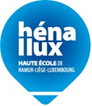 Chantal Muller - Haute Ecole de Namur-Liège-Luxembourg -
Saint George and the dragon in modern children literature
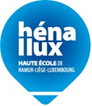 Chantal Muller - Haute Ecole de Namur-Liège-Luxembourg -
Saint George and the dragon in modern children literature
Changes
Good vs. Bad
Characteristics
Appearance
Setting
Lifestyle
Humour
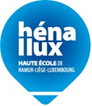 Chantal Muller - Haute Ecole de Namur-Liège-Luxembourg -
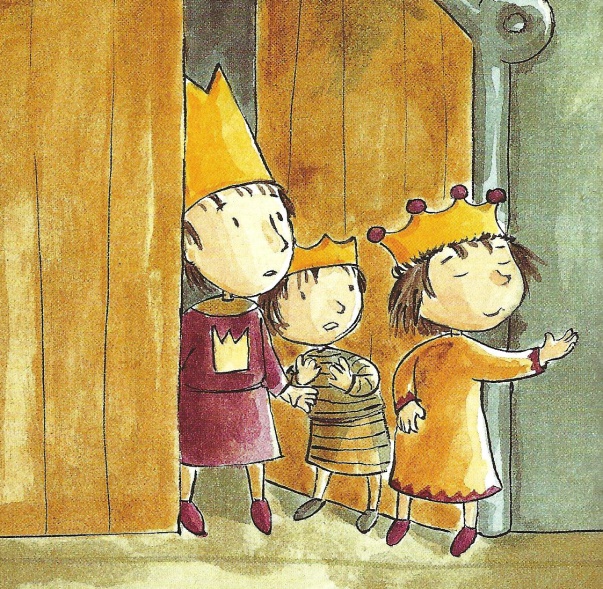 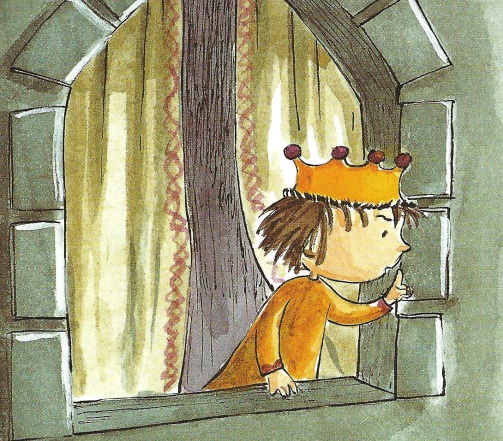 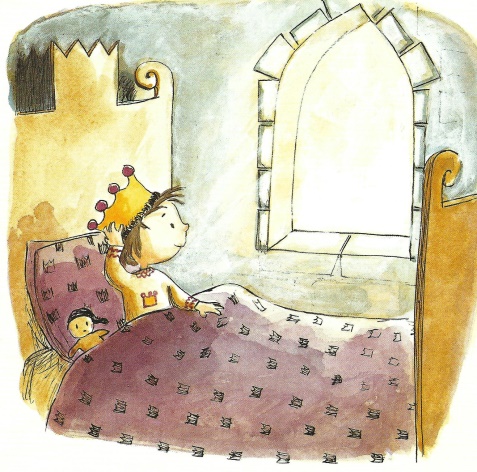 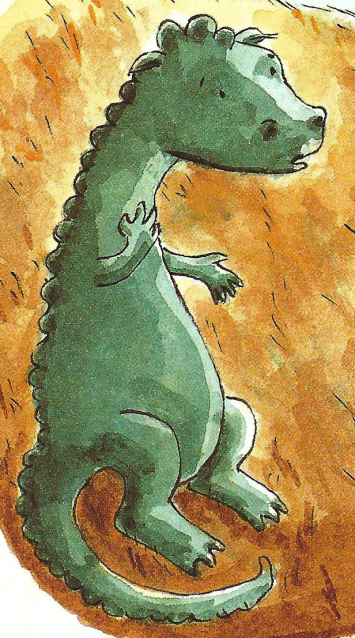 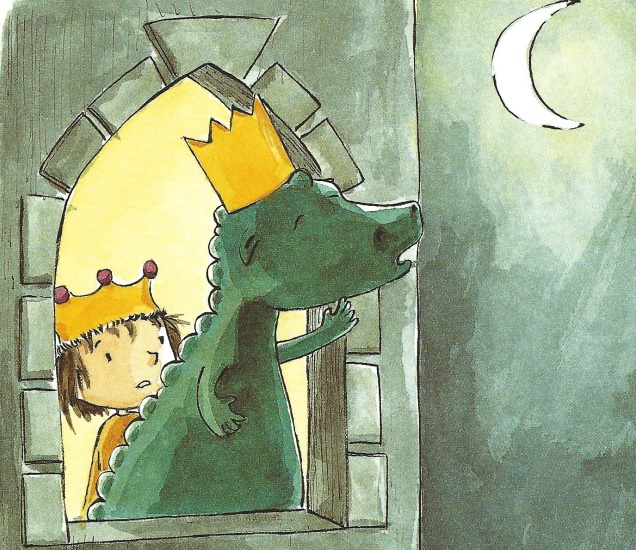 Minisaga – 50 words
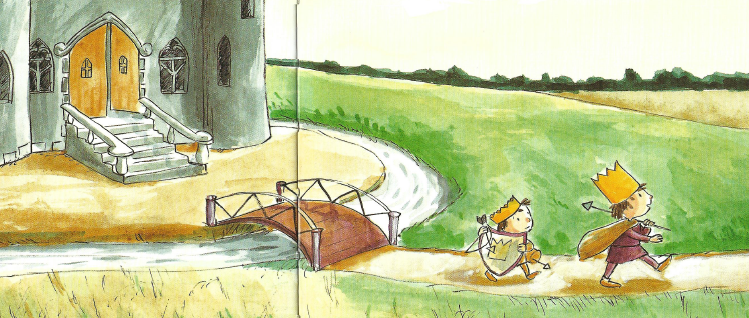 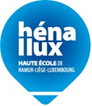 Chantal Muller - Haute Ecole de Namur-Liège-Luxembourg -
Stories and  traditions - places / monuments
Antwerp – Brabo
Brussels – Manneken Pis
Namur & Dinant – 4 Aymon sons
Orval – The Mathilde fountain 
Mechelen – Maneblussers – Moon extinguishers
Liège – Tchantchès
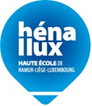 Chantal Muller - Haute Ecole de Namur-Liège-Luxembourg -
Namur – the stilters
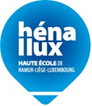 Chantal Muller - Haute Ecole de Namur-Liège-Luxembourg -
Namur – the stilters
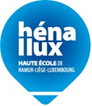 Chantal Muller - Haute Ecole de Namur-Liège-Luxembourg -
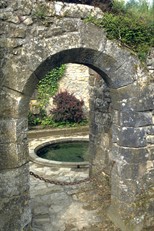 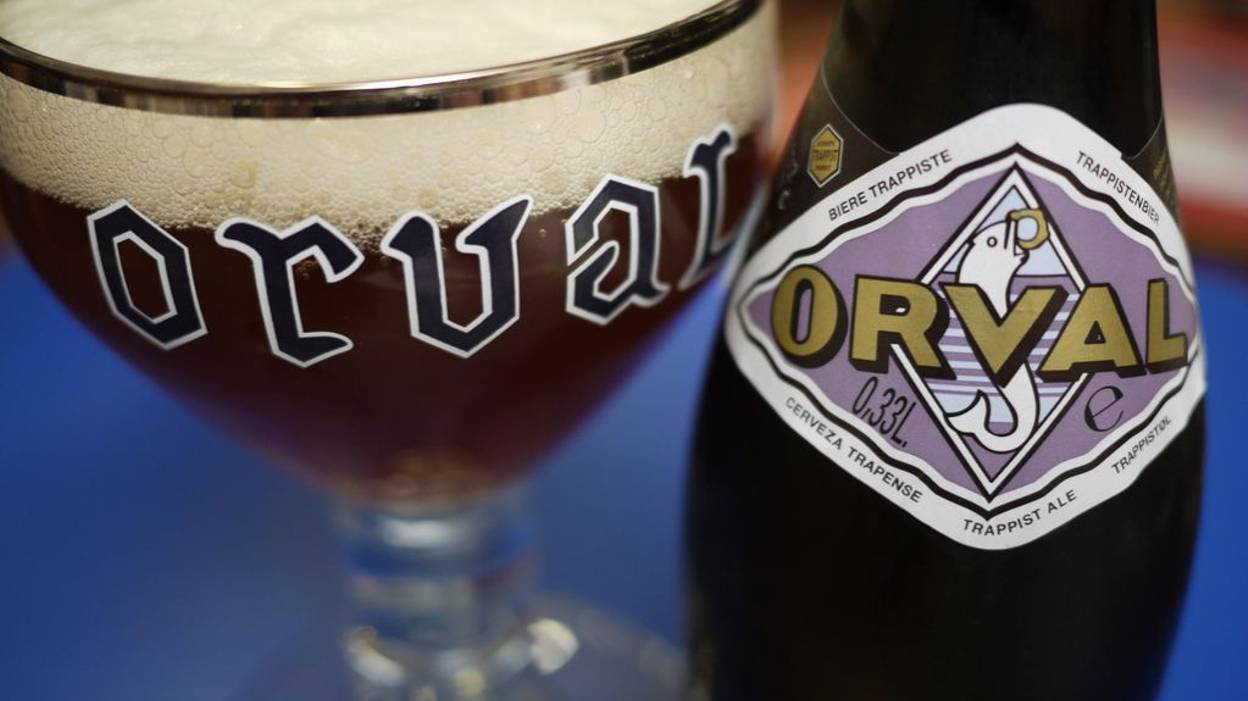 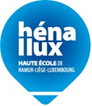 Chantal Muller - Haute Ecole de Namur-Liège-Luxembourg -
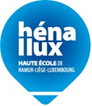 Chantal Muller - Haute Ecole de Namur-Liège-Luxembourg -
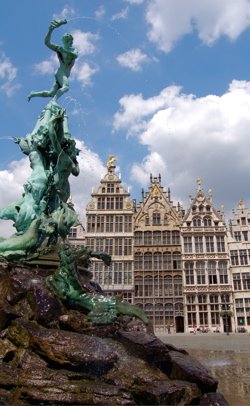 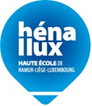 Chantal Muller - Haute Ecole de Namur-Liège-Luxembourg -
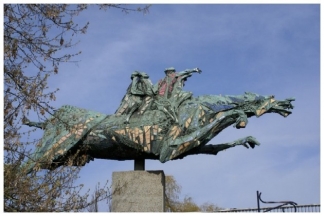 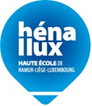 Chantal Muller - Haute Ecole de Namur-Liège-Luxembourg -
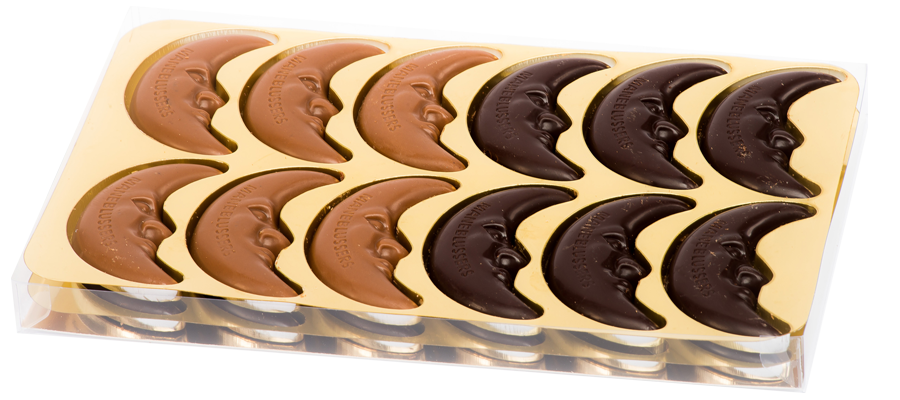 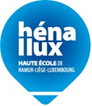 Chantal Muller - Haute Ecole de Namur-Liège-Luxembourg -
What about your place?
What about your country?

Do you know any other tale / story like these?
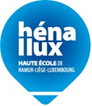 Chantal Muller - Haute Ecole de Namur-Liège-Luxembourg -
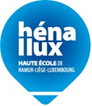 Chantal Muller - Haute Ecole de Namur-Liège-Luxembourg -
Fastelavn - Denmark
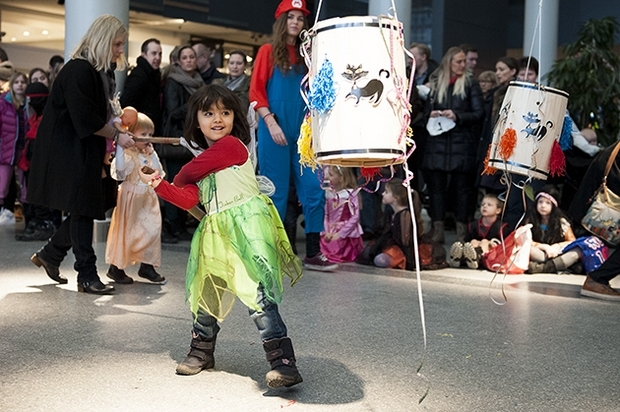 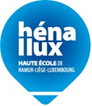 Chantal Muller - Haute Ecole de Namur-Liège-Luxembourg -
[Speaker Notes: Fastelavn is an old tradition going back to the Pagan days, where you actually put a live cat in barrel and then hit the barrel to find a ‘Cat King’ and ‘Cat Queen’. People used to believe that the plague could be avoided if a black cat was killed, so therefore a black cat was always chosen.
Today, the tradition is much more cat-friendly and mostly for children who dress up in costumes. The barrel of today is filled with candy and is often painted in various colours and children line up to hit it with a bat. The first child who knocks out the bottom is made ‘Cat Queen’ while the one who knocks down the last board is made ‘Cat King’.]
Bonfire night
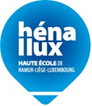 Chantal Muller - Haute Ecole de Namur-Liège-Luxembourg -
St Nicholas’ day
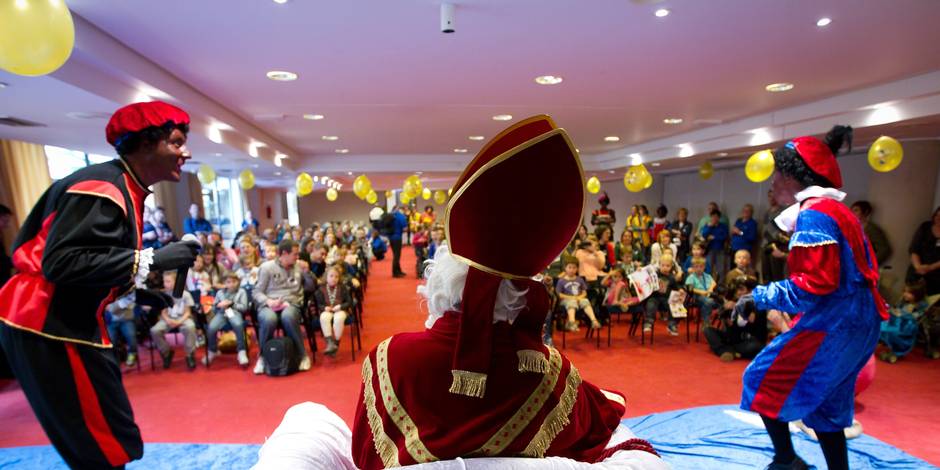 Chantal Muller - Haute Ecole de Namur-Liège-Luxembourg -
St Martin’s day
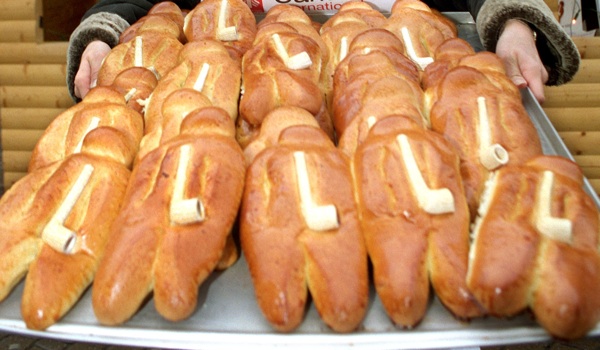 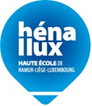 Chantal Muller - Haute Ecole de Namur-Liège-Luxembourg -
‘After nourishment, shelter and companionship, stories are the thing we need most in the world’

Philip Pullman
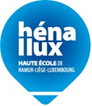 Chantal Muller - Haute Ecole de Namur-Liège-Luxembourg -
Thank you!
Enjoy stories and share this joy!
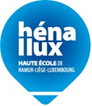 Chantal Muller - Haute Ecole de Namur-Liège-Luxembourg -